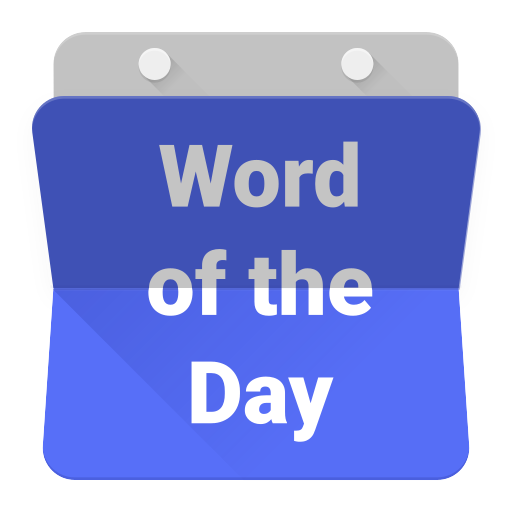 kanan
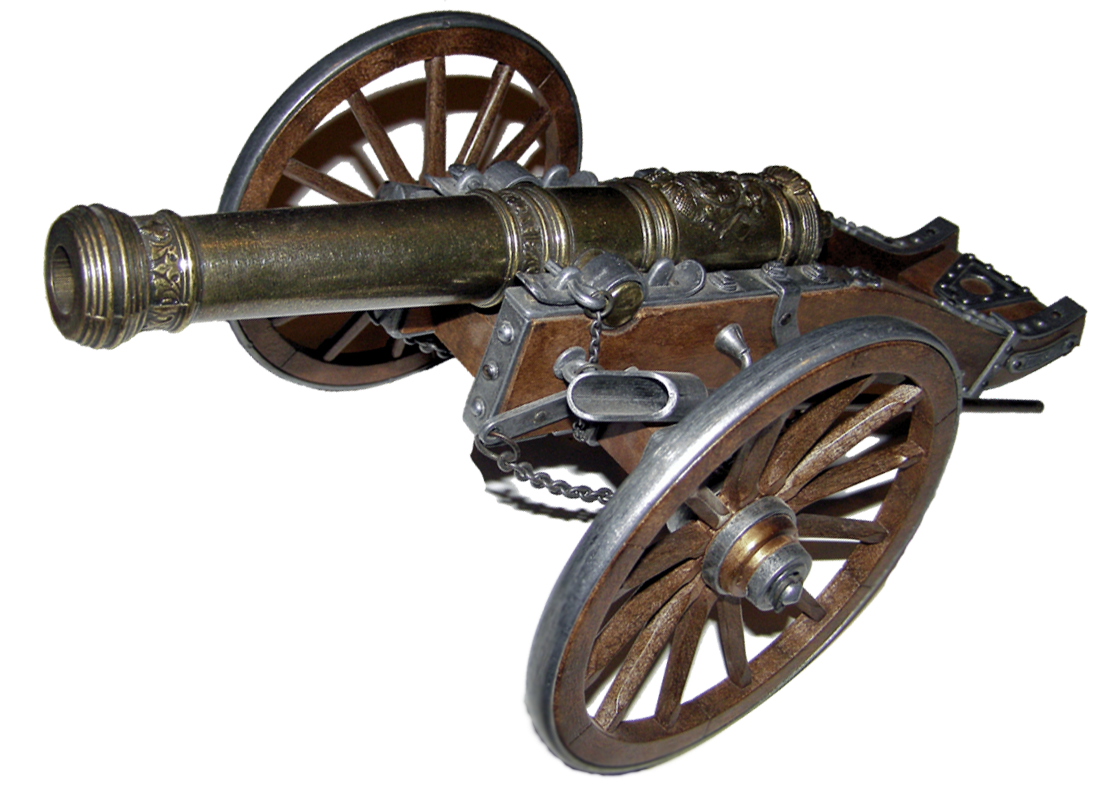 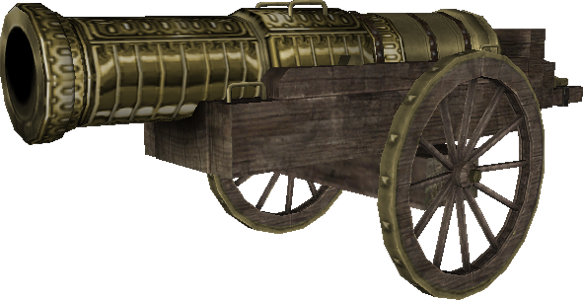 kanan
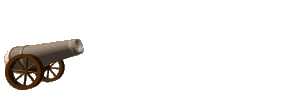 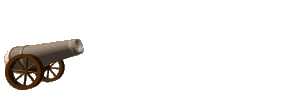 You’re probably thinking that “kanan”, pronounced “car-nun”, is the Indonesian cognate for the word “cannon”, right? 
Unfortunately, you have made a false assumption!
The word “kanan” actually means the direction “right”.
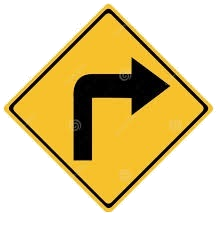 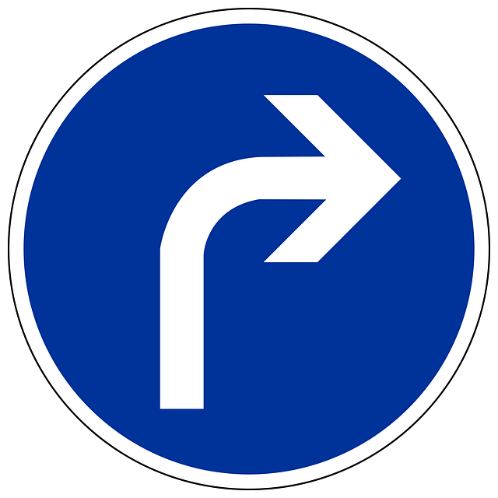 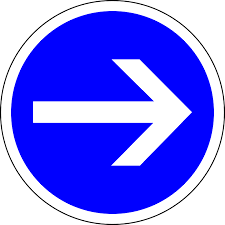 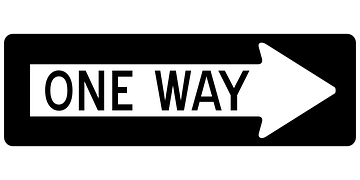 kanan
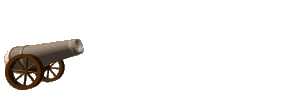 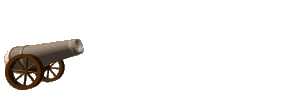 If you don’t learn the difference between “kiri” and “kanan” when driving in Indonesia, you may find yourself in the firing line of the law!
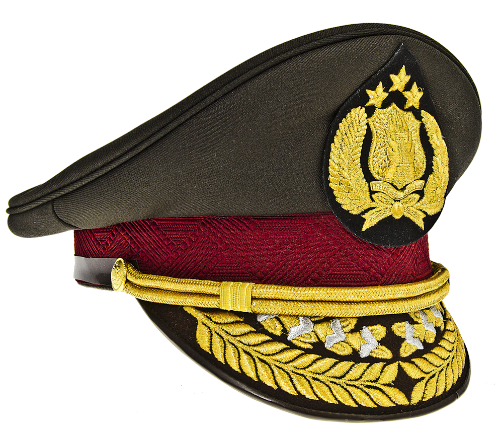 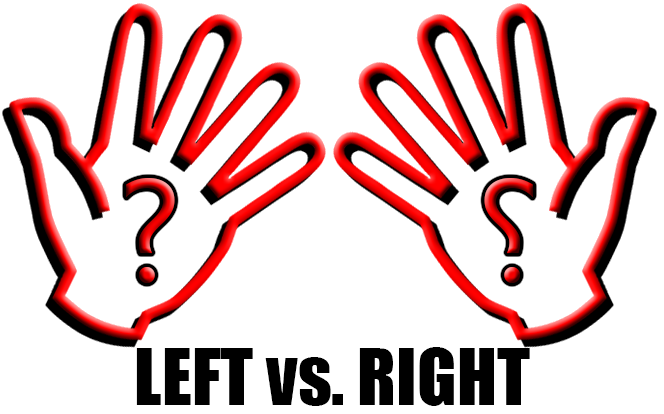 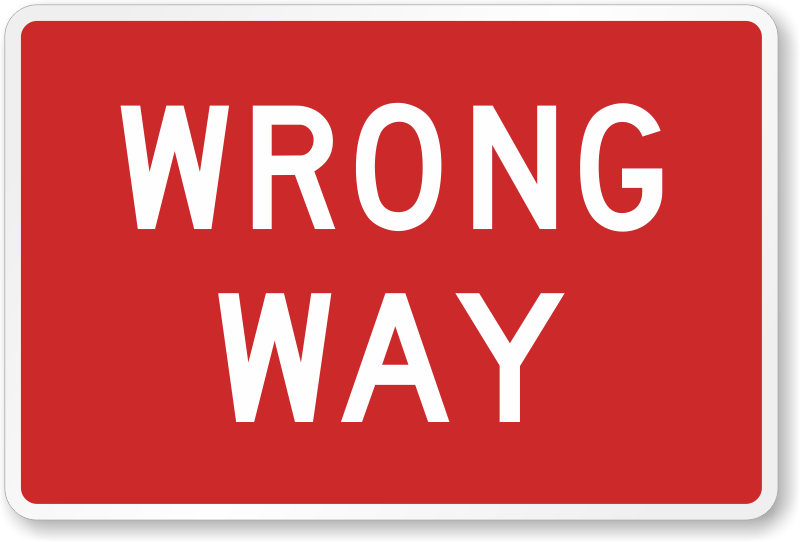 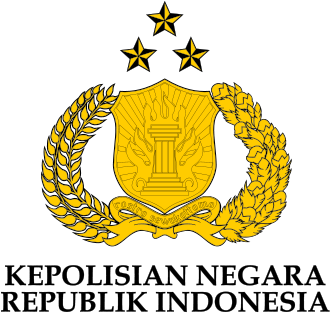